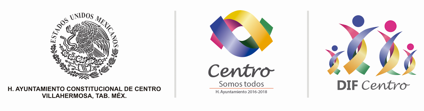 DOCUMENTO DE MODIFICACIONES CENTRO EN TU COMUNIDAD 
DIF MUNICIPAL CUARTO TRIMESTRE 2017
ESTE PROGRAMA DIO INICIO CON 44 SERVICIOS ALA COMUNIDAD, MODIFICÁNDOSE EN ESTE EJERCICIO PRESUPUESTAL  (2017)  A  35  SERVICIOS.

ESTO DEBIDO A QUE ALGUNAS DEPENDENCIAS FEDERALES, YA NO CONTINUARON POR RAZONES DE AGENDA DE TRABAJO.

TALES COMO PROFECO, CORAZÓN AMIGO  ENTRE OTRAS.
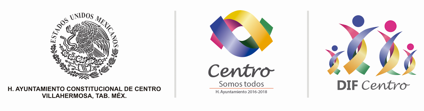 DOCUMENTO DE MODIFICACIONES CENTRO EN TU COMUNIDAD DIF MUNICIPAL CUARTO TRIMESTRE 2017
El Programa Centro en tu Comunidad
Es impulsado por el Sistema Municipal para el Desarrollo Integral de la Familia (SMDIF), con la filosofía de realizar un trabajo apoyando a las comunidades con los servicios que se brindan , como consultas médicas , entrega de medicamentos, odontología ,cortes de cabello, apoyo al campo , bolsa de trabajo  entre otras actividades.
•El Programa prevé la inclusión de todas las familias de centro, dentro de una convivencia respetuosa y generación de un diálogo armonioso. El cual se lleva a cabo de martes, a jueves todas las semanas del mes llevando a la brigada todos estos servicios.